Review: Normal Distributions
Review: Univariate Normal Distribution
Review: Mean and Variance
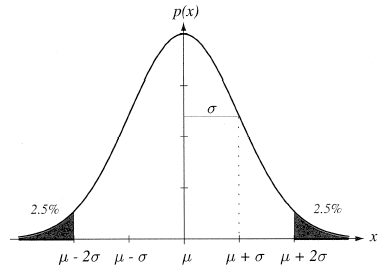 Review: Multivariate Normal Distributions
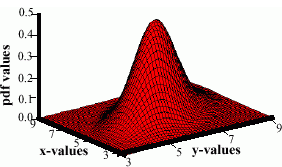 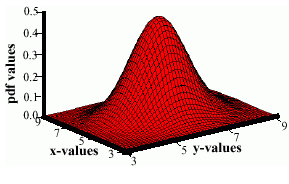 Review: Support Regions
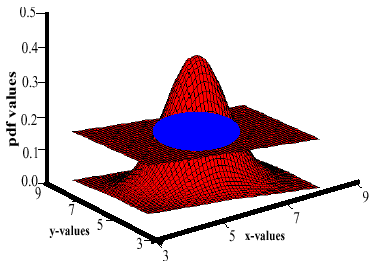 The pdf of 2D random vector requires 3D to visualize (the third dimension is the value, or height, of the pdf).
We cannot directly visualize the pdf of a 3D random vector since this would require four dimensions. Also, it is difficult to visualize a 3D function and understand its shape.
A support region is the obtained from the intersection of a Gaussian distribution with a horizontal plane (the locus of points that the same probability).
For a horizontal plane, this generates an ellipse whose points are of equal probability density.
The shape of the support region is defined by the covariance matrix.
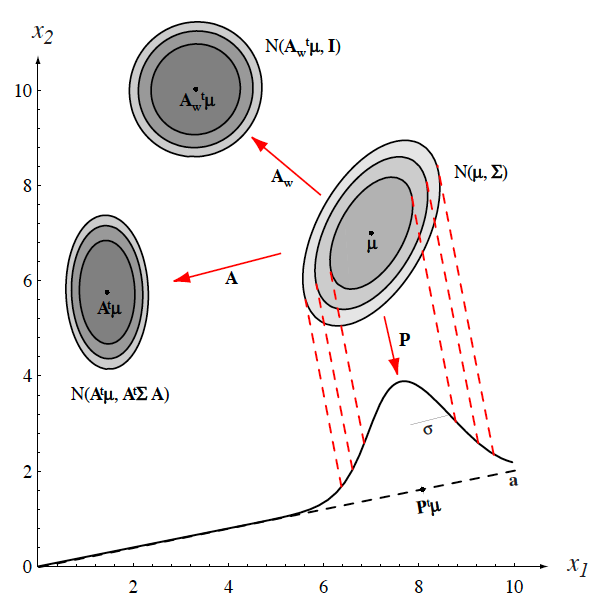 Review: Identity Covariance
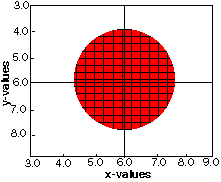 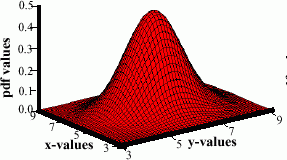 Review: Unequal Variances
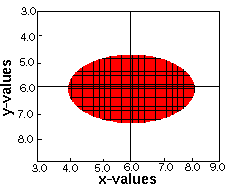 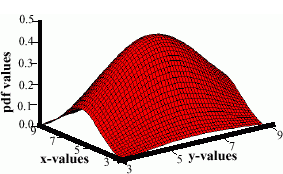 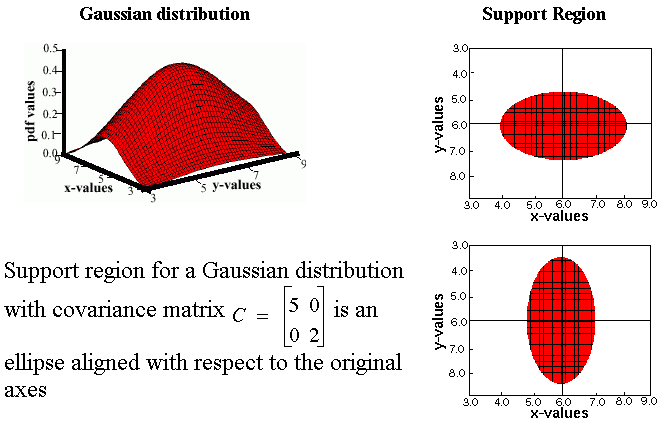 Review: Nonzero Off-Diagonal Elements
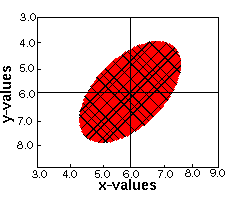 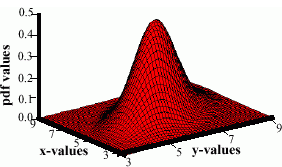 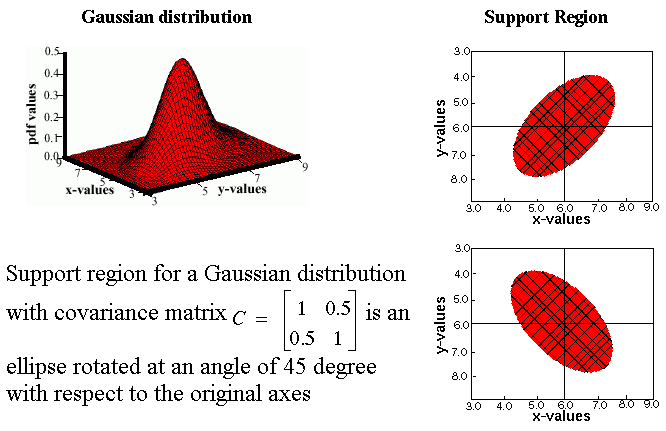 Review: Unconstrained or “Full” Covariance
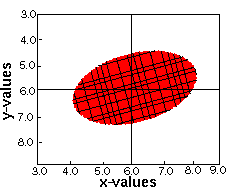 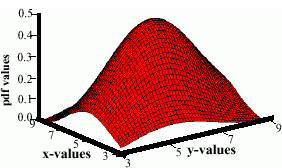 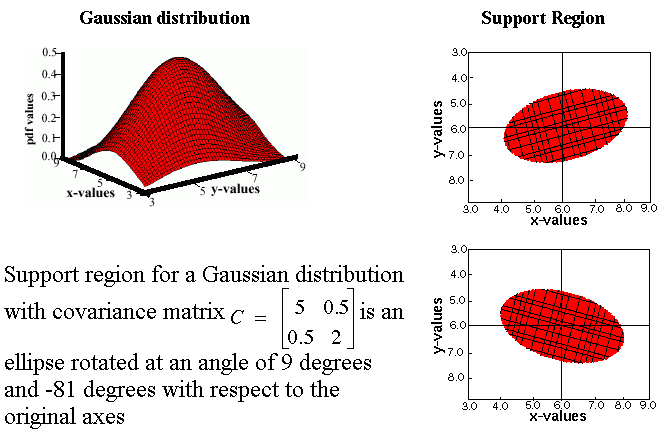